XIV JORNADA
CIENTÍFICA DE
ESTUDIANTES
"Generando Conocimiento para la Salud integral y el Bienestar: Avances en la Investigación en Ciencias de la Salud."
TITULO
Nombre y apellido de Ponentes:
XIV
JORNADA CIENTÍFICA
DE ESTUDIANTES 2025
INTRODUCCIÓN
XIV
JORNADA CIENTÍFICA
DE ESTUDIANTES 2025
DATOS GENERALES
XIV
JORNADA CIENTÍFICA
DE ESTUDIANTES 2025
MOTIVO DE INGRESO
XIV
JORNADA CIENTÍFICA
DE ESTUDIANTES 2025
SITUACIÓN PROBLEMATICA
XIV
JORNADA CIENTÍFICA
DE ESTUDIANTES 2025
VALORACIÓN POR PATRONES        FUNCIONALES SIGNIFICATIVOS
XIV
JORNADA CIENTÍFICA
DE ESTUDIANTES 2025
VALORACIÓN POR PATRONES        FUNCIONALES SIGNIFICATIVOS
XIV
JORNADA CIENTÍFICA
DE ESTUDIANTES 2025
DIAGNÓSTICO DE ENFERMERIA
XIV
JORNADA CIENTÍFICA
DE ESTUDIANTES 2025
PRIORIZACIÓN DE DIAGNÓSTICO DE ENFERMERIA
XIV
JORNADA CIENTÍFICA
DE ESTUDIANTES 2025
PLANIFICACIÓN, EJECUCIÓN Y EVALUACIÓN
XIV
JORNADA CIENTÍFICA
DE ESTUDIANTES 2025
DISCUSIÓN
XIV
JORNADA CIENTÍFICA
DE ESTUDIANTES 2025
CONCLUSIÓN
XIV
JORNADA CIENTÍFICA
DE ESTUDIANTES 2025
GRACIAS
XIV
JORNADA CIENTÍFICA
DE ESTUDIANTES 2025
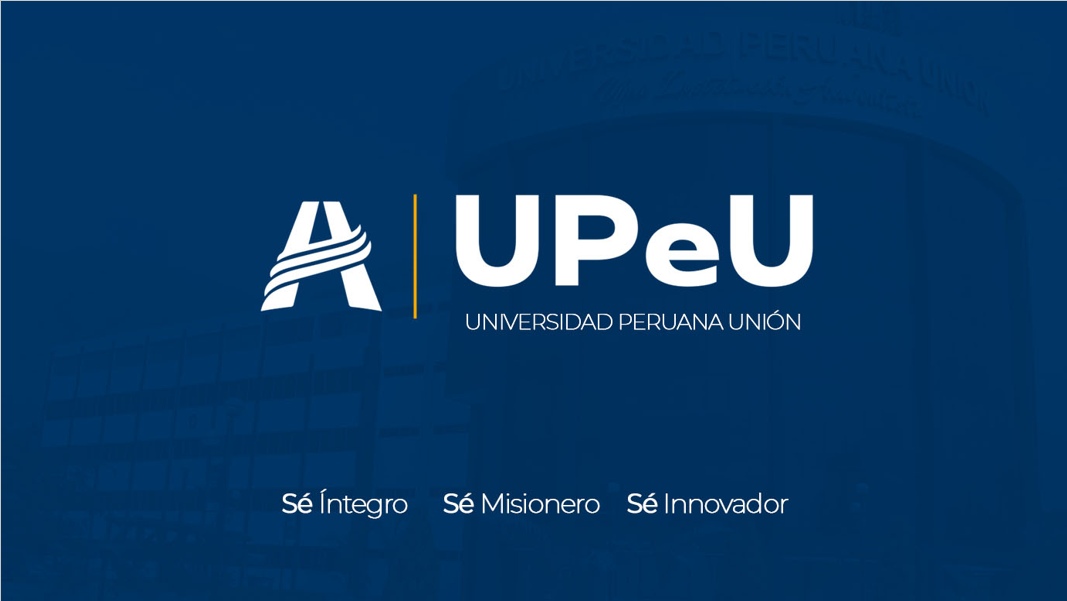